Jornada: “Gestión de Riesgo de Tsunami Jardines Infantiles JUNJI 8va. Región Abril 2015”.Folletos Informativos
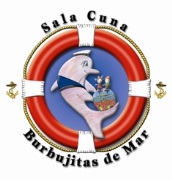 Nota: Enviamos estos folletos que me parecen interesantes como informativos, de donde se pueden tomar ideas.
Jornada: “Gestión de Riesgo de Tsunami Jardines Infantiles JUNJI 8va. Región Abril 2015”.Folletos Informativos
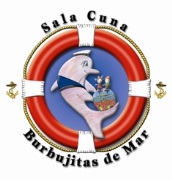 Jornada “Gestión de Riesgo de Tsunami Jardines Infantiles JUNJI 8va. Región Abril 2015”.Carros de Evacuación en Emergencias.
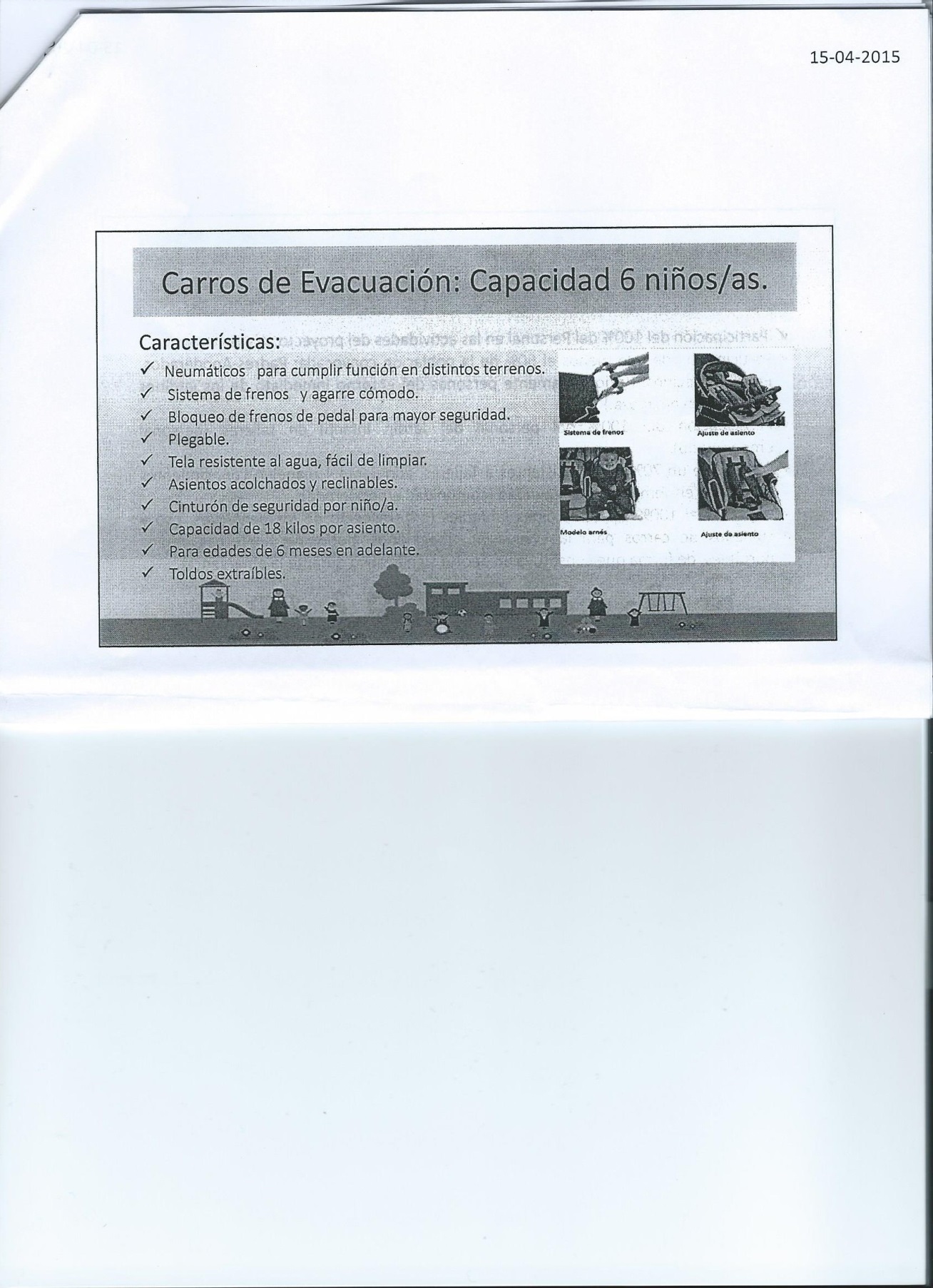 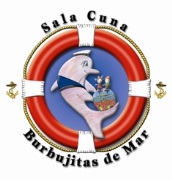 Nota:  Nos parecen buenísimos, JUNJI los está importando, para sus centros con riesgo de tsunami, pero no son baratos.